EXPOSITORY ESSAY FORMAT
Your expository essay should have a minimum of four paragraphs:
Introduction
Body paragraph 1
Body paragraph 2
Conclusion
Introductory paragraph
Your introduction for STAAR style expository essays should consist of 2-3 sentences.
You will need to create one or two sentences that serve as a “hook”, to get your reader interested.
Your thesis will be the sentence that sets up the organization for the rest of the essay. You’ll provide two reasons or examples that will provide the reader with proof that you know what you’re talking about.
To come up with reasons or examples, we use the R.O.S.E strategy
Body paragraph 1
Your first body paragraph will explain in detail whatever you mentioned as your first reason/example in your thesis.
You will substantiate your “claim” or “assertion” that you presented in your thesis with details that you formulated from the information that you gathered using the ROSE strategy.
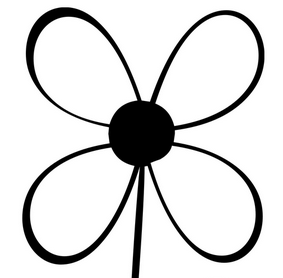 What have you…
READ
OBSERVED
EXPERIENCED
STUDIED
Body Paragraph 2
Your second body paragraph will discuss the second reason/example that you presented in your thesis.
You will continue using ideas that you came up with from the ROSE strategy to substantiate your claim/assertion that you wrote in your thesis.
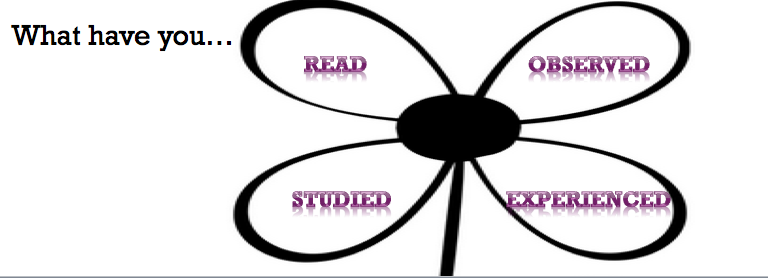 Conclusion
Your conclusion is a “restatement” of your introduction, but not using the exact same words.
A suggestion for formatting your conclusion is to present the information from your intro in reverse order, and using different words.
You’ll restate your thesis first, followed by a restatement of your hook.
Miscellaneous tips and info
NEVER EVER EVER write in second person. What is second person, you ask? It’s when a writer uses the word “you”. This results in the writer directly addressing the individual reader, and expository essays DO NOT like this at all!! Use one of these words instead!:
Someone, anyone, everyone, no one, one, oneself, they, an individual, individuals, a person, people, society, communities.
Make sure you REREAD your essay when you’re done. 
Body Paragraphs should be 4-5 sentences long, whereas intro and conclusion are only 2-3 sentences.
Include a TRANSITION word between paragraphs!!!
ALWAYS make sure that your information relates directly back to your thesis
MAKE SURE that you understand EXACTLY what the prompt is asking you to do.
Example: If the prompt says, “Explain whether or not…”, don’t explain both why AND why not. Pick one!!